Figure 2. Averaged vector sums of the evoked magnetic fields in Experiment 1. (a) Group-averaged (n = 11) time courses ...
Cereb Cortex, Volume 18, Issue 6, June 2008, Pages 1350–1360, https://doi.org/10.1093/cercor/bhm166
The content of this slide may be subject to copyright: please see the slide notes for details.
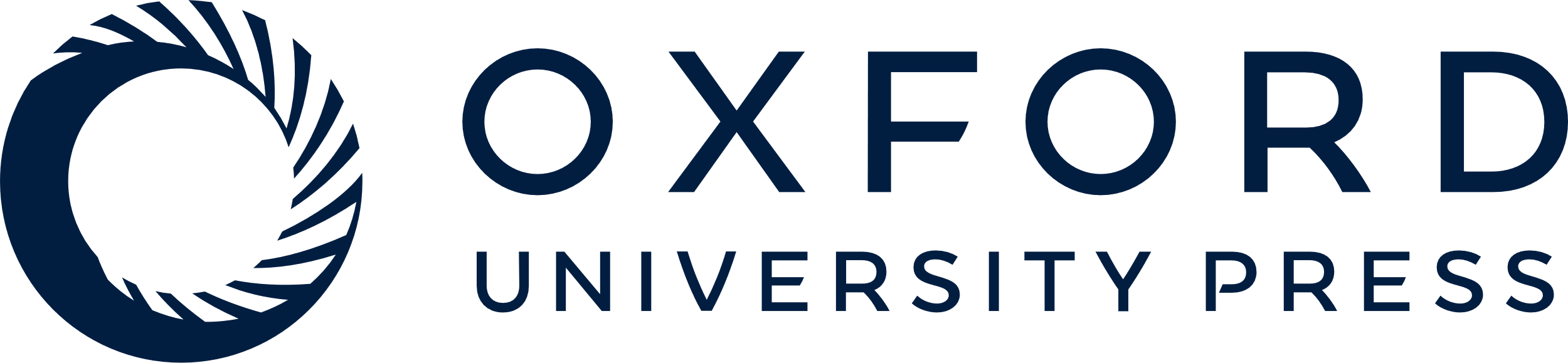 [Speaker Notes: Figure 2. Averaged vector sums of the evoked magnetic fields in Experiment 1. (a) Group-averaged (n = 11) time courses of the evoked magnetic fields for left and right temporal sensors. (b) Average S1–S2 reduction of the peak amplitudes for the evoked magnetic field. Error bars depict mean standard errors.


Unless provided in the caption above, the following copyright applies to the content of this slide: © The Author 2007. Published by Oxford University Press. All rights reserved. For permissions, please e-mail: journals.permissions@oxfordjournals.org]